1
특이 관광
자원
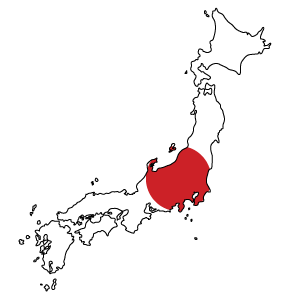 일본어 일본학과
21**17**
최 * 민
2
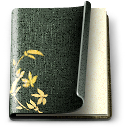 CONT        ENTS
동물 마을
 이색 체험
독가스 공장의 생체실험으로 인한 토끼유입
이후, 생체실험 중단 후 개체수 급증
히로시마현
오쿠노시마
토끼마을
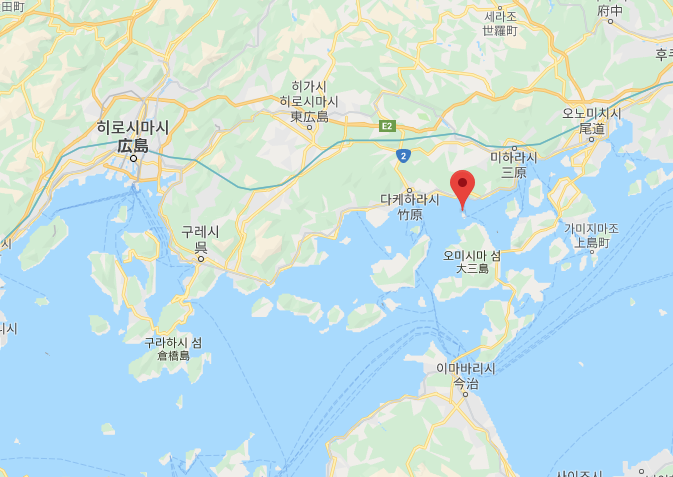 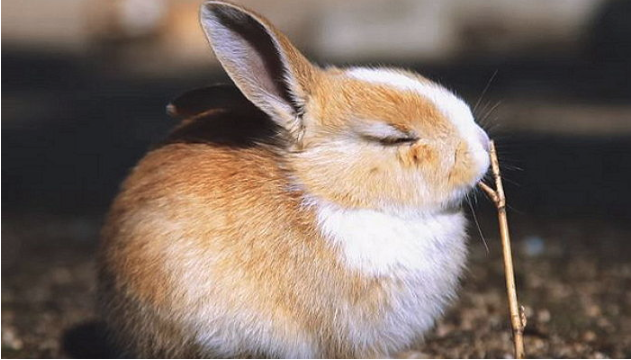 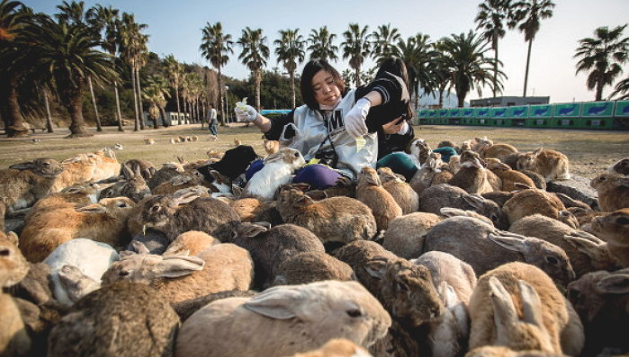 동물마을
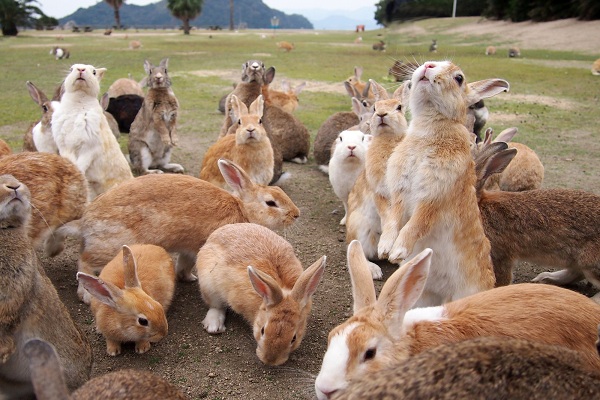 개체수 약 800마리 이상
연간 10만명 이상의 방문객수
섬의 쥐 퇴치를 위해 초반 8마리 유입
주민보다 고양이가 더 많다!
에히메현
아오시마
고양이마을
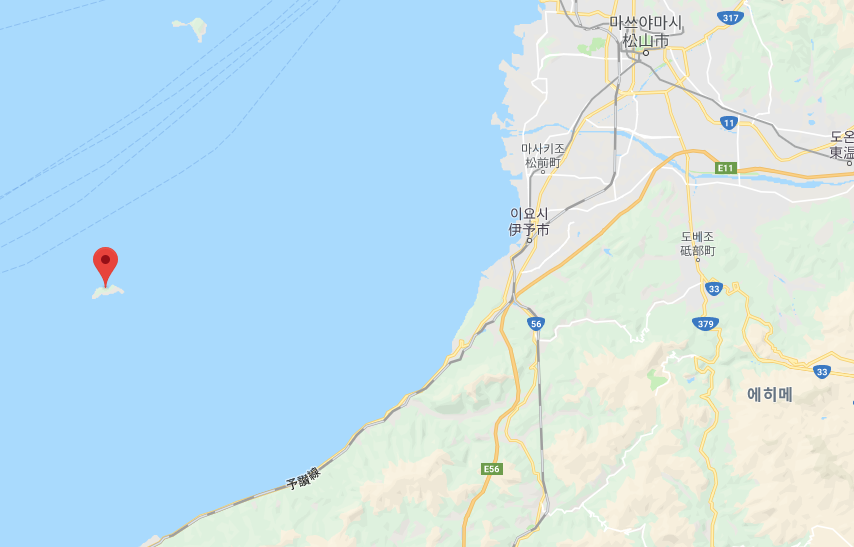 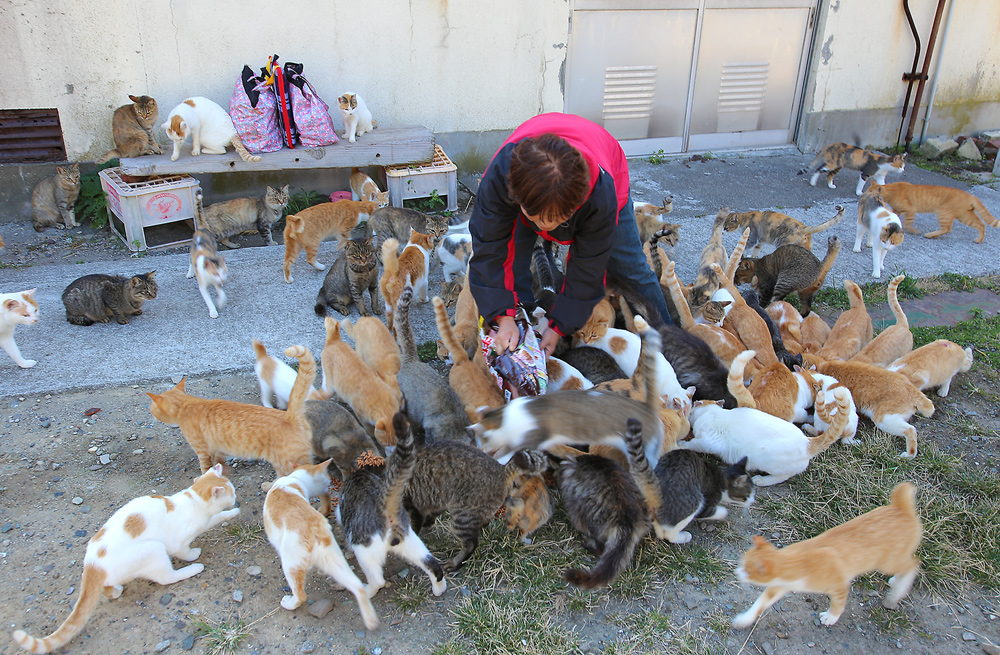 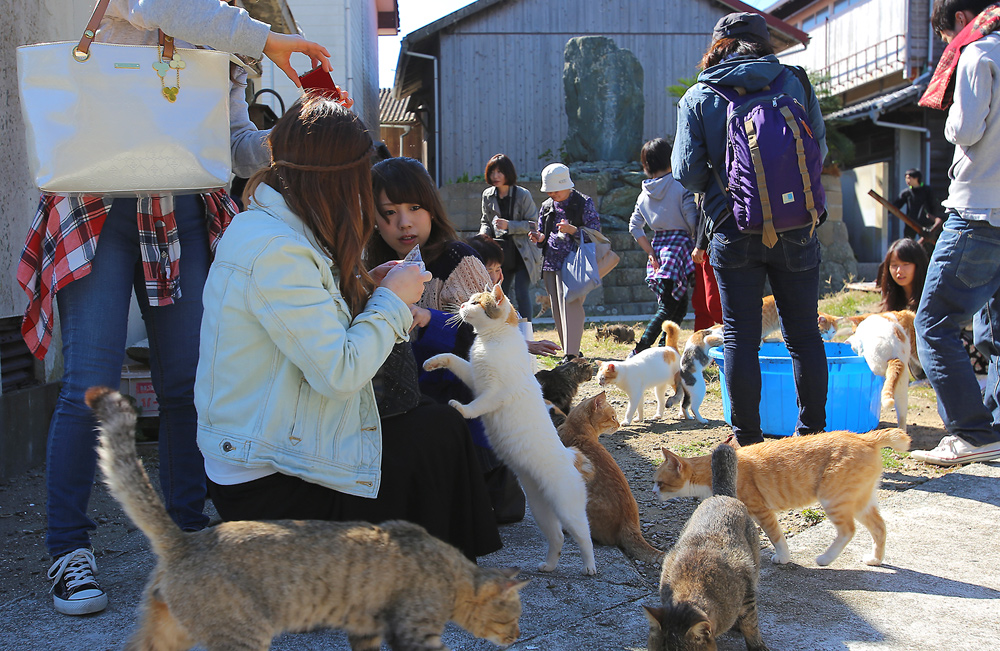 동물마을
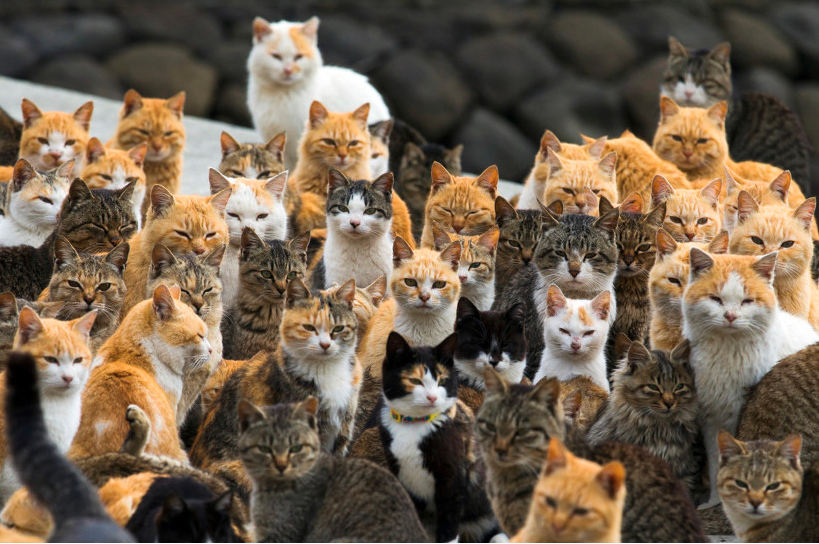 개체수 약 150마리 이상
연간 2~3만명 이상의 방문객수
여우신을 모시는 이나리 신사로 인한 방생
많은 문제점을 안고 있음!
미야기현
자오
여우마을
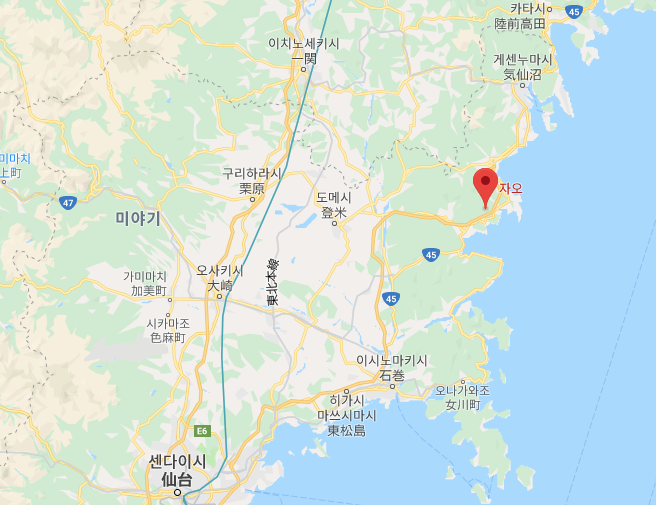 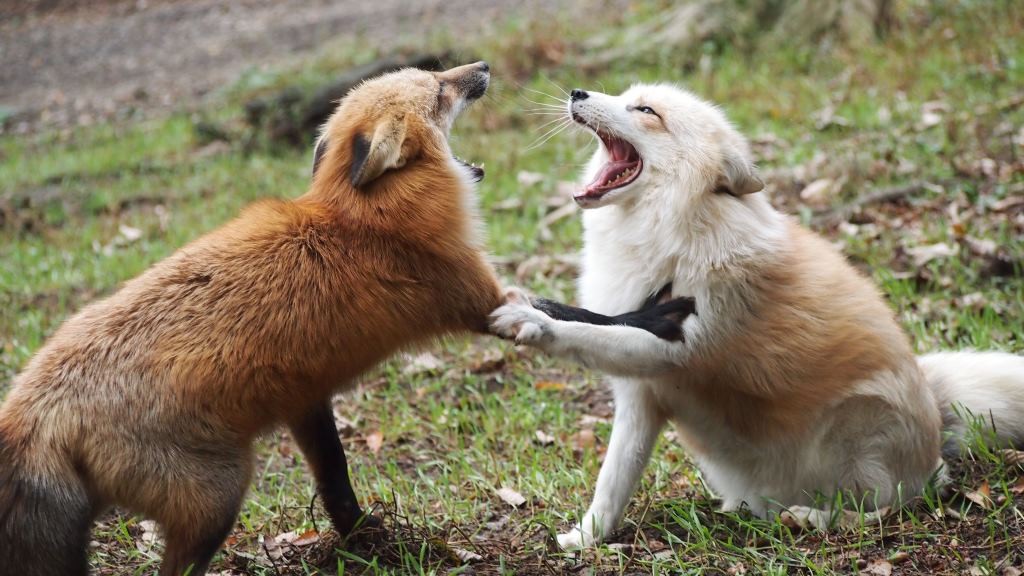 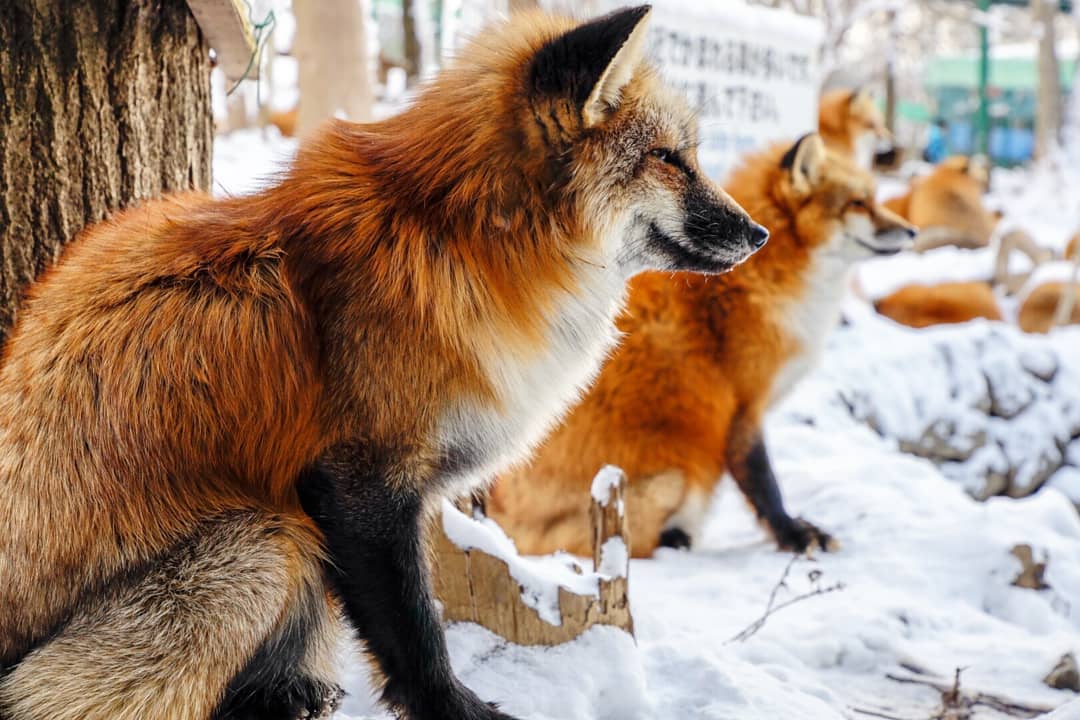 동물마을
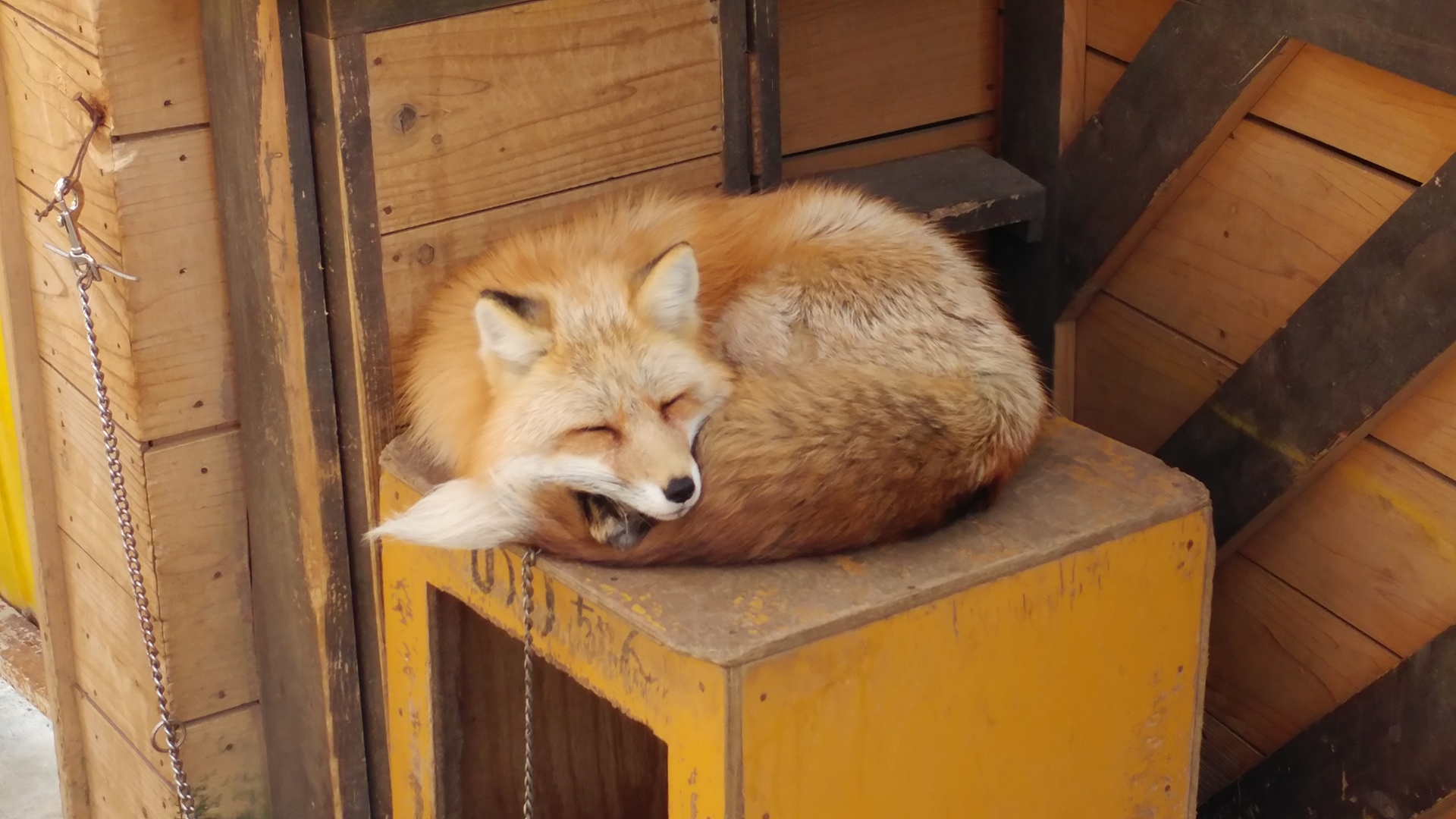 6종류 100여마리 이상
연간 5만명 이상의 방문객수
그 외…
나라 동대사 사슴공원
아오모리현 시리야자키 야생마초원
교토 이와타야마 원숭이공원
등등
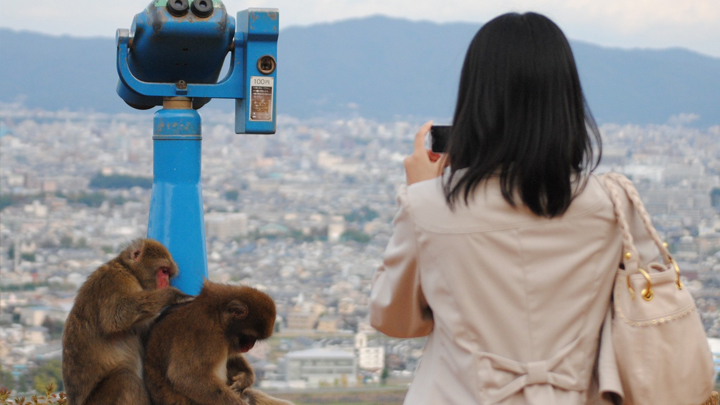 동물마을
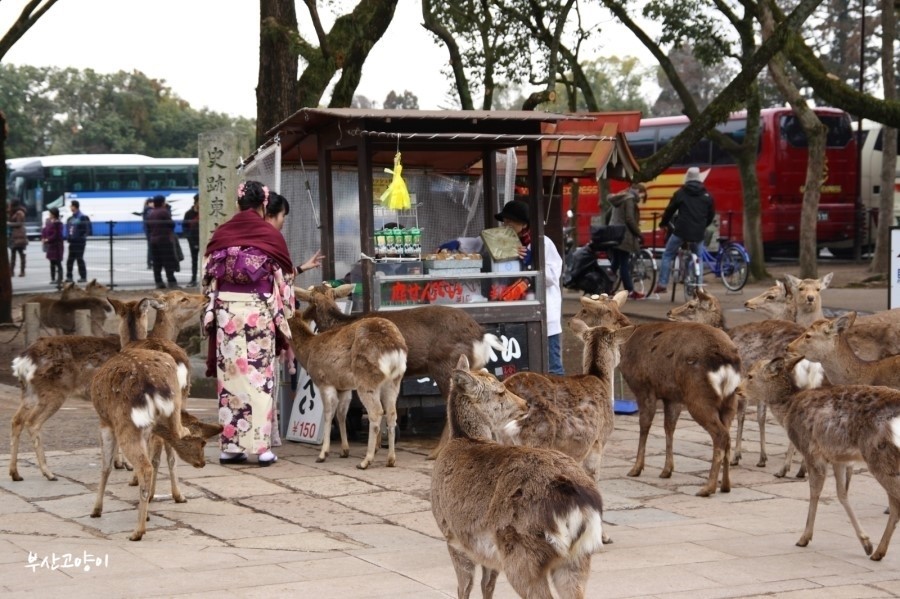 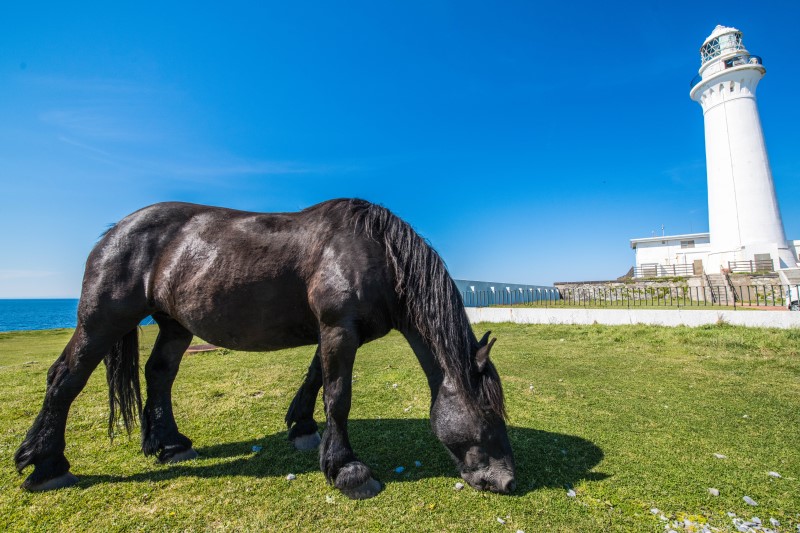 심령스팟 투어
공포도에 따른 난이도
젊은층, 외국인에게 인기만점
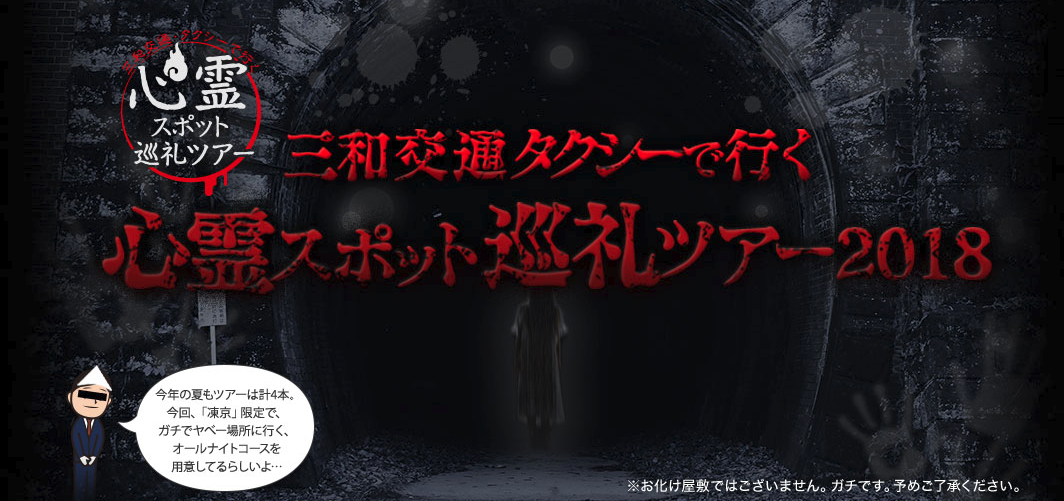 이색체험
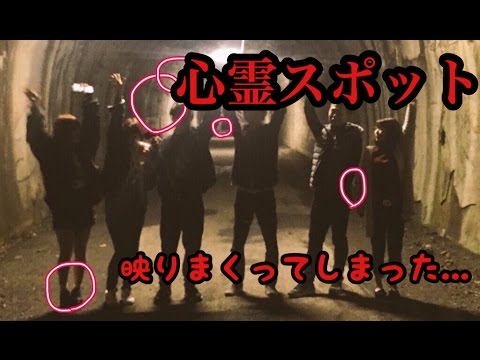 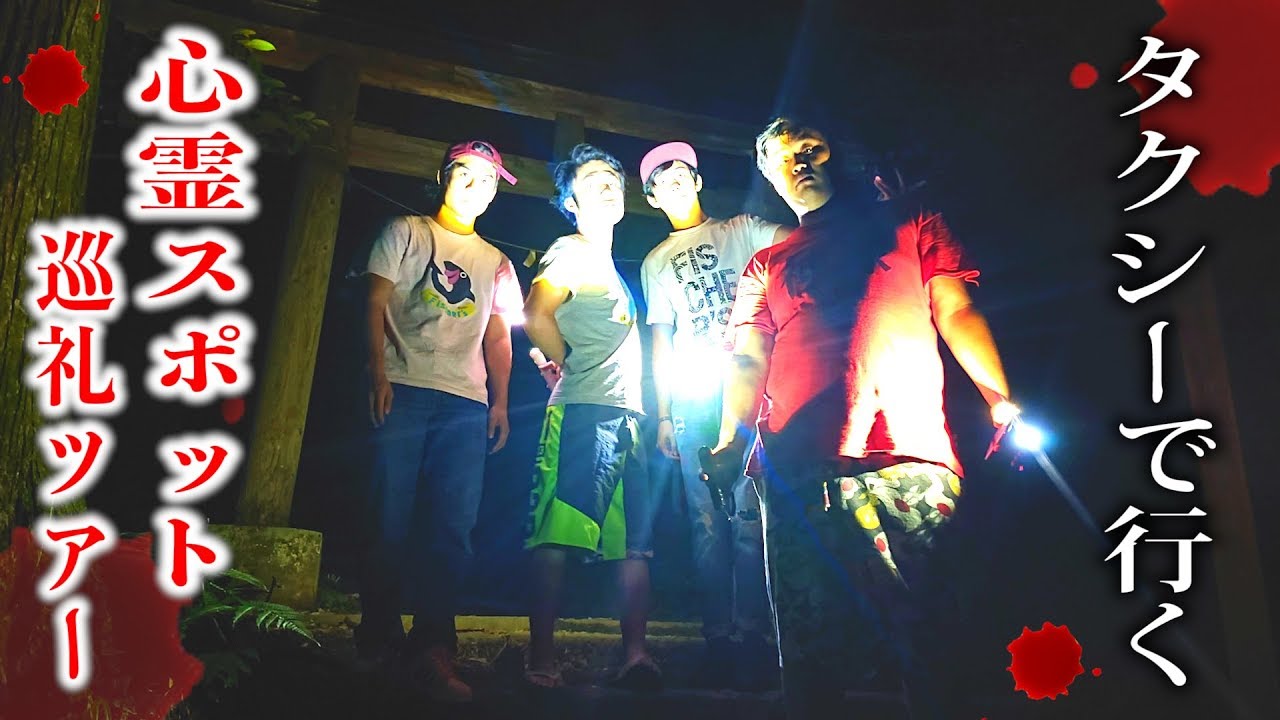 후쿠시마 제1원전 20KM내 투어
2013년 동일본 대지진 원자력발전소 폭발
외국인 참가자들 다수
현재까지 약 2만명이상 투어 참여
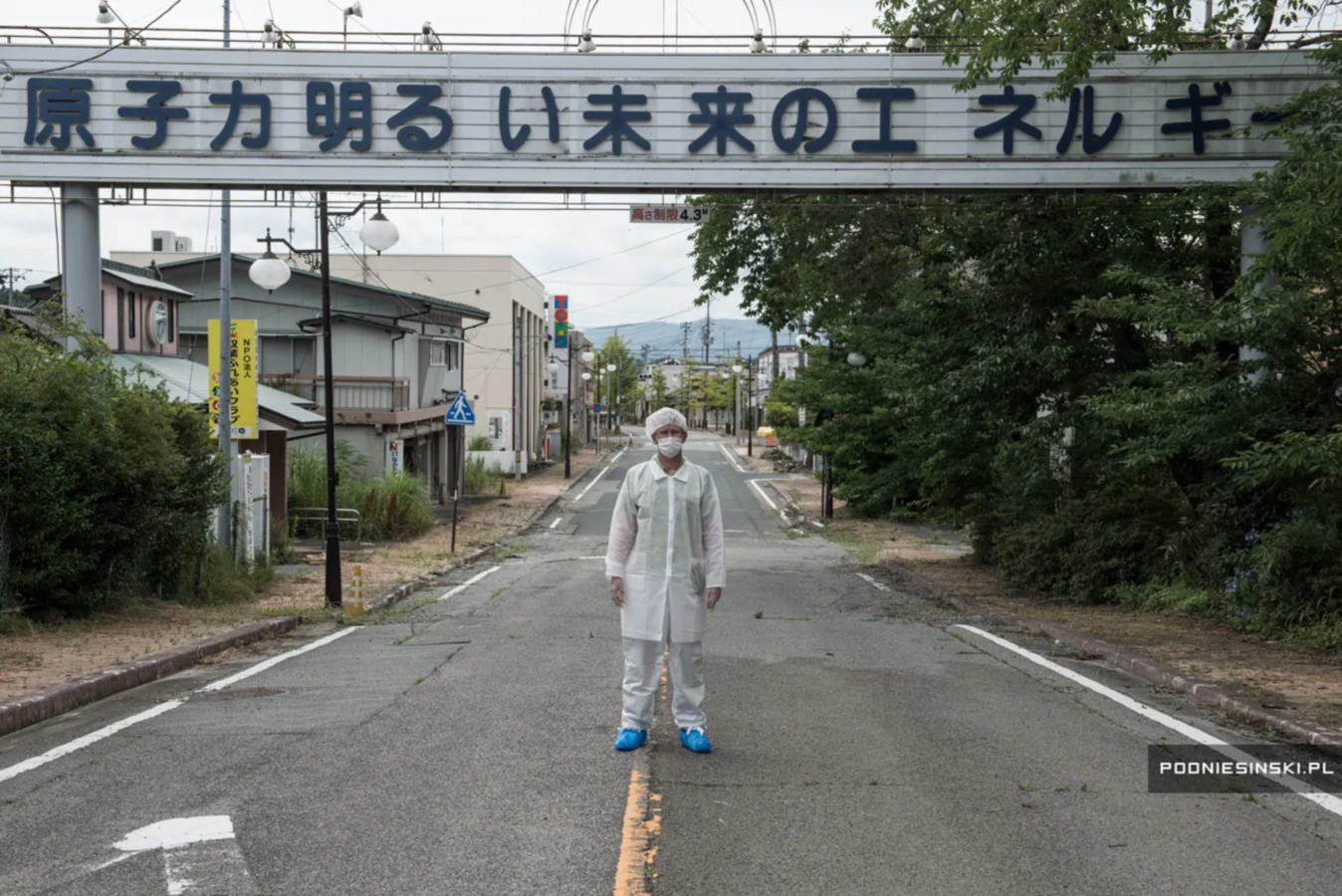 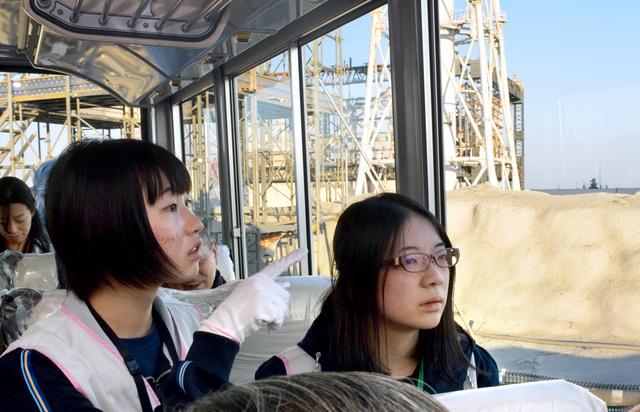 이색체험
영상